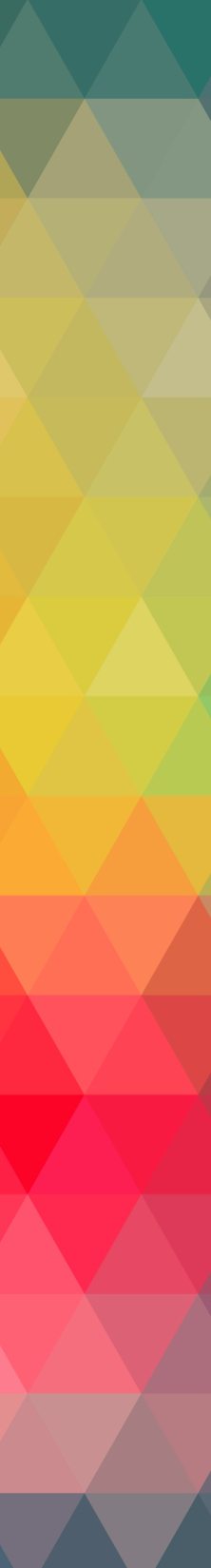 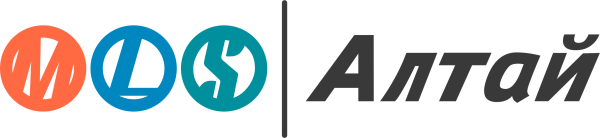 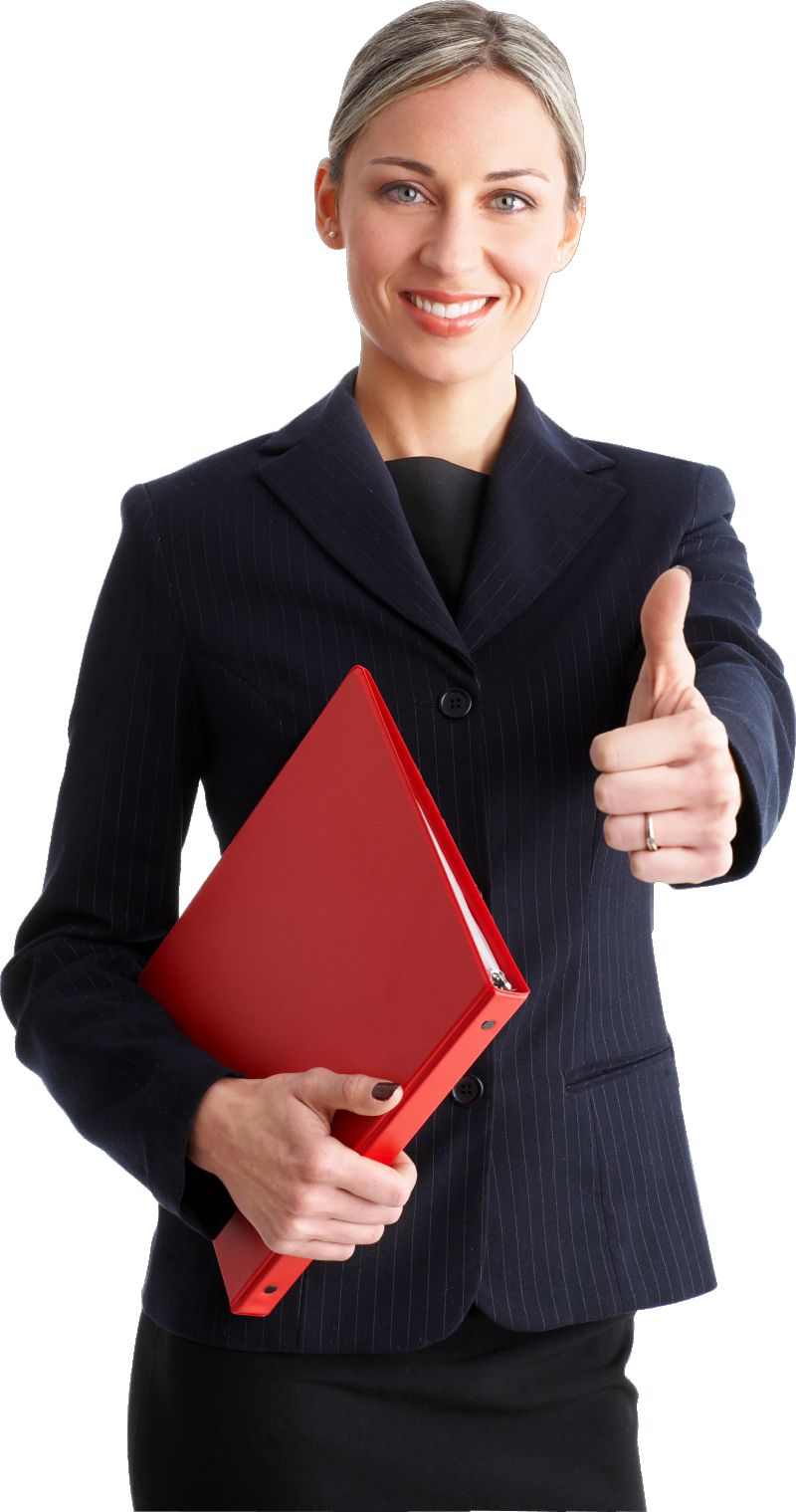 МЛС АЛТАЙ 
Один портал - безграничное количество возможностей!

МЛС – мировая тенденция работы риэлторского сообщества.
Многолетний опыт работы Системы в Москве, Санкт-Петербурге, Новосибирске, Самаре, Новгороде и десятках других городов России доказывает эффективность МЛС.
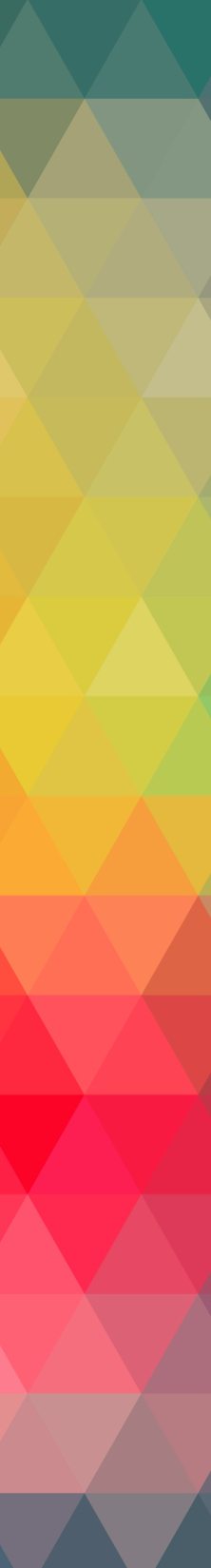 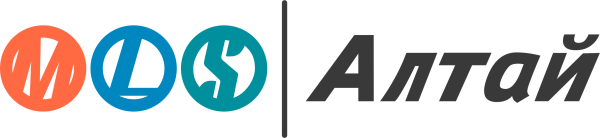 Мультилистинговая система – профессиональный подход  
к вопросам недвижимости.
-Участники МЛС Алтай контролируют до 70% рынка риэлторских услуг  в  крае!
-Участники системы – только юридические лица, занятые оказанием  услуг  на  рынке  недвижимости.
-Учредители Системы -  сертифицированные  члены Союза риэлторов Барнаула и Алтая.
МЛС-АЛТАЙ
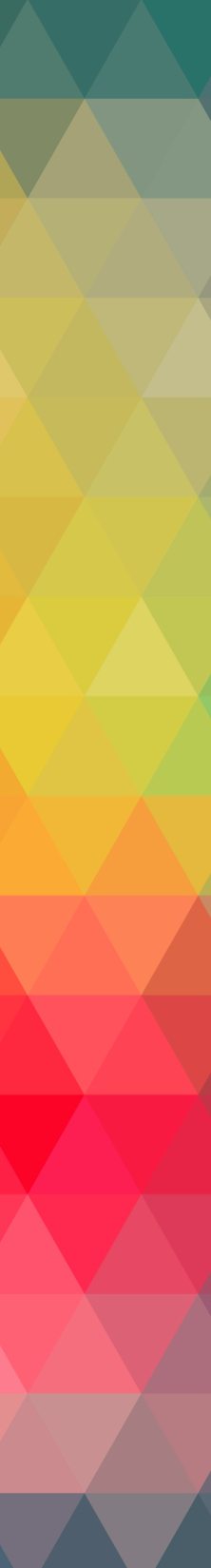 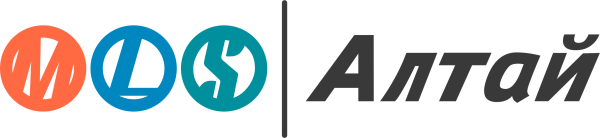 Что  может  покупатель?
-Отличная поисковая  система  по различным параметрам  и категориям. (Новостройки, Коммерческая недвижимость, Этажность, Улица-Район, Количество комнат, Цена и пр.)
-Кто ищет – тот найдет. Агента!
Внешняя сторона сайта для просмотра объектов покупателями
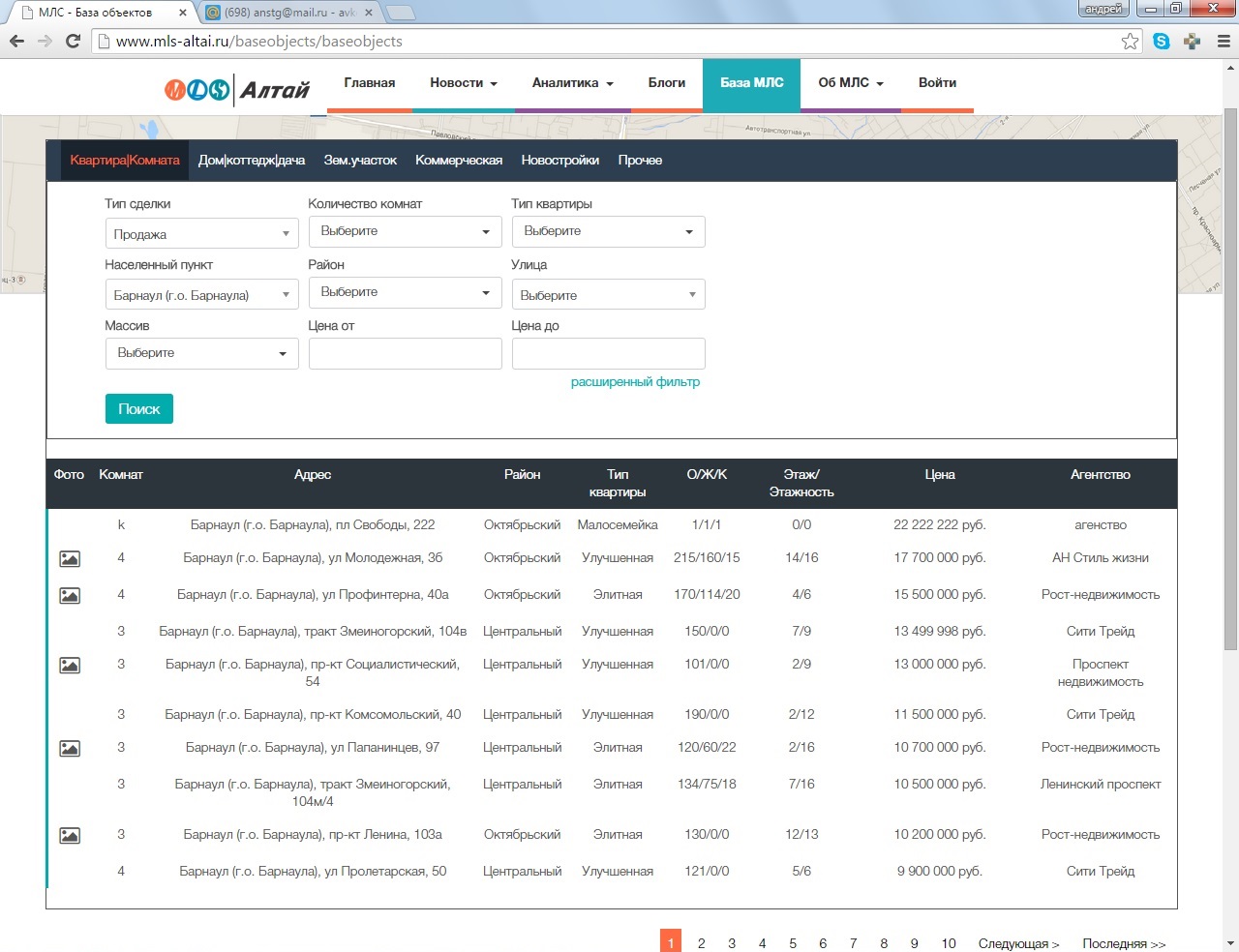 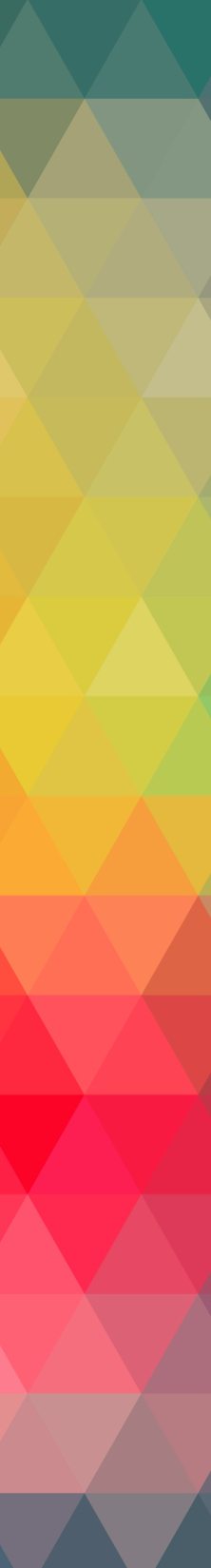 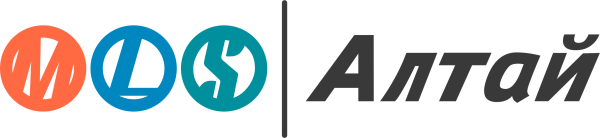 Фильтр поисковой  системы.
-Задаем параметры – изучаем варианты.
-Сделки без «подводных камней». 
-Вся информация об объектах достоверна и проверена.
Возможность подбора по расширенному фильтру
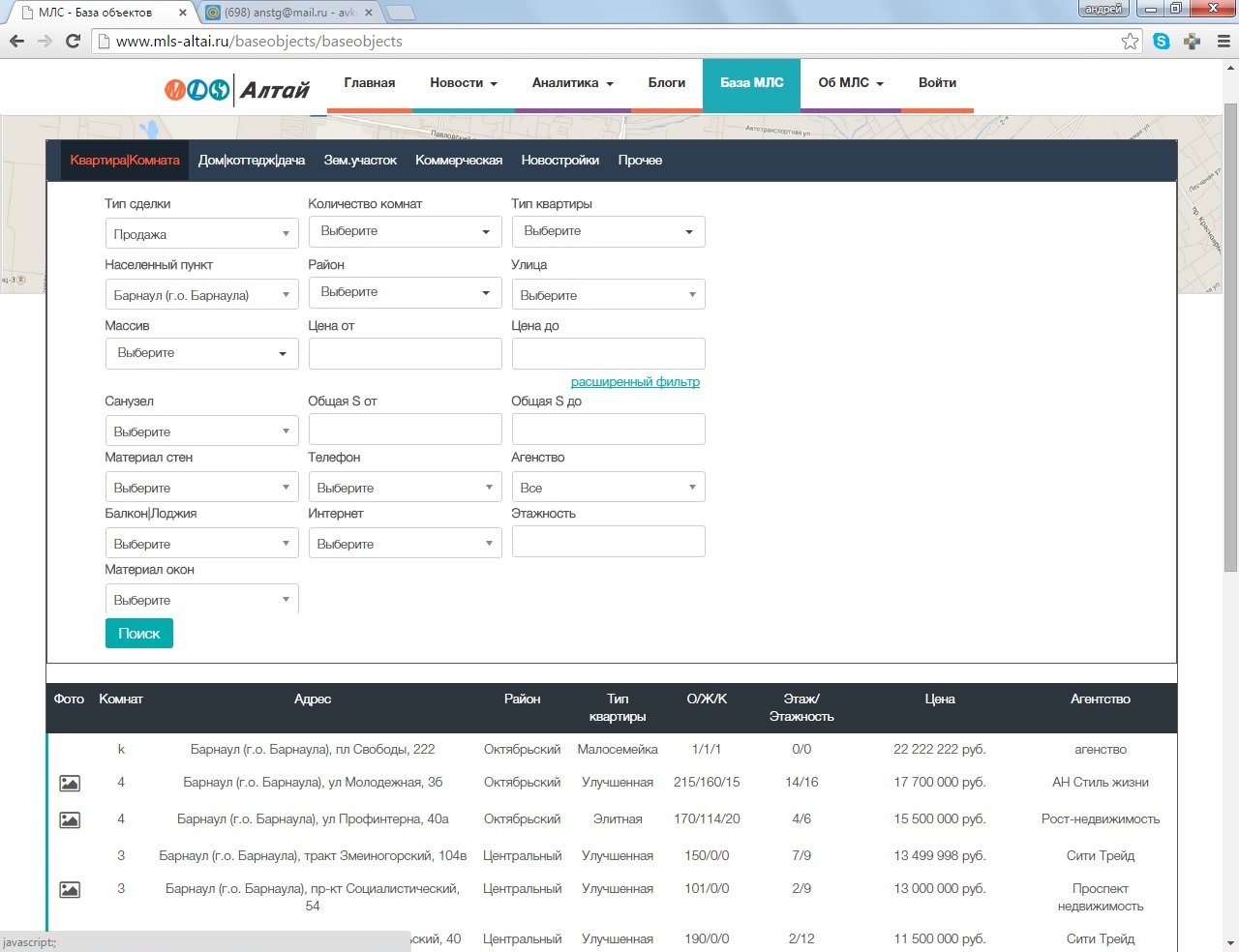 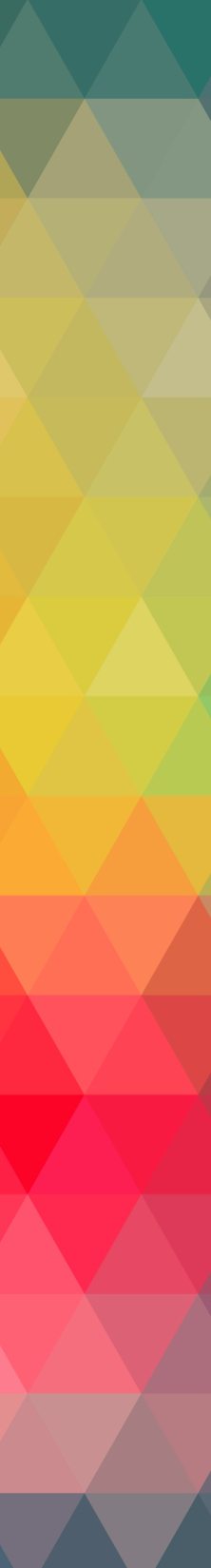 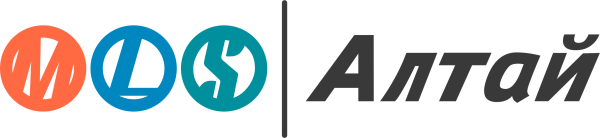 ОТЛИЧНЫЙ  от других  сайтов - МЛС АЛТАЙ!  (http://mls-altai.ru/)
-Возможности руководителя – безграничны!
-Партнерские отношения на едином информационном  поле.
Кабинет руководителя/администратора
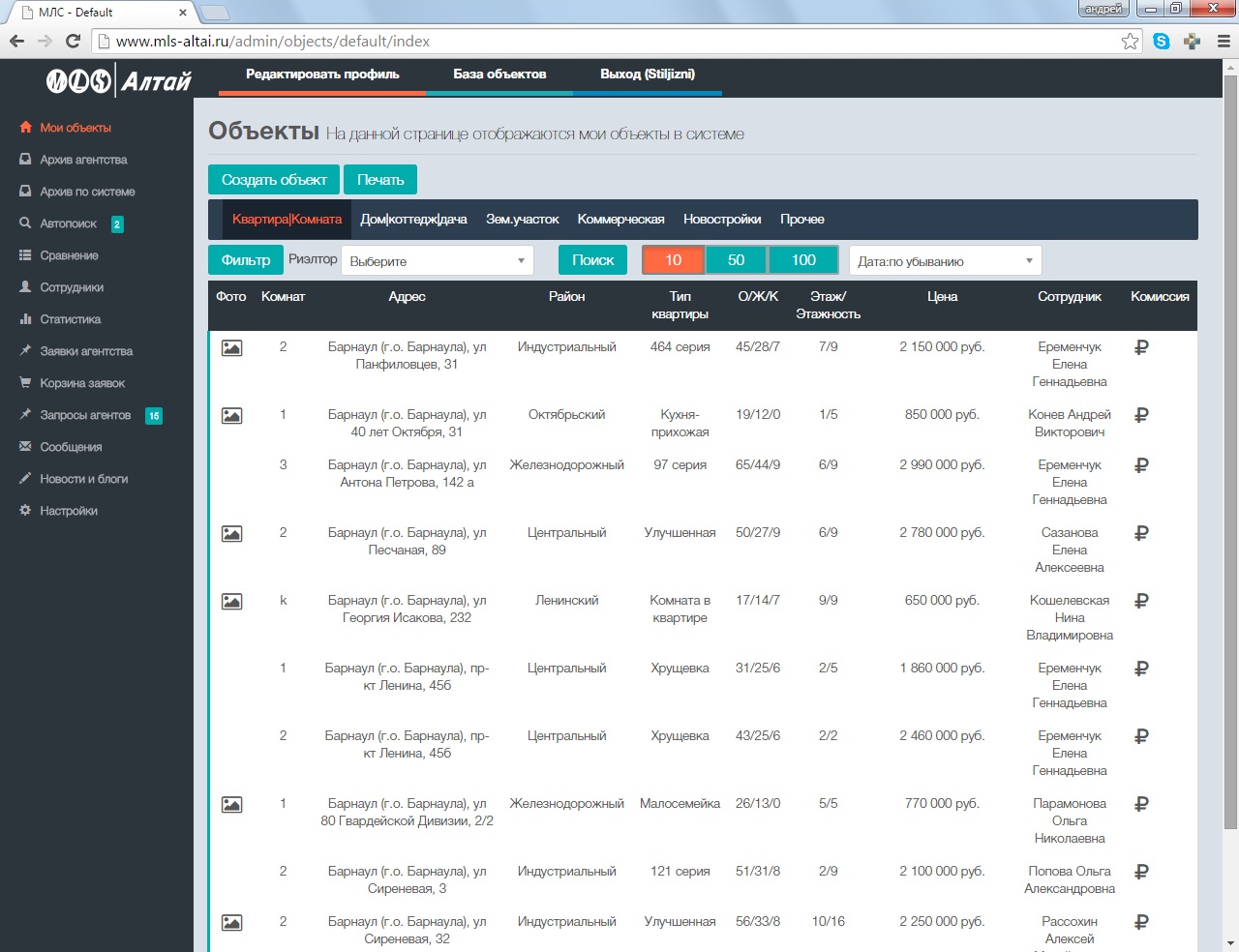 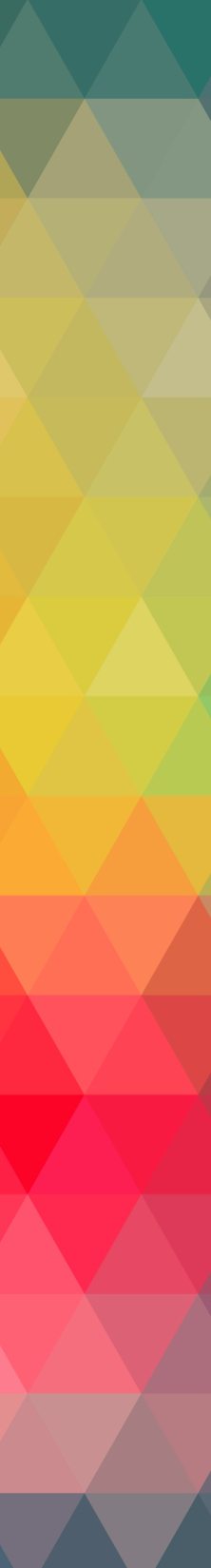 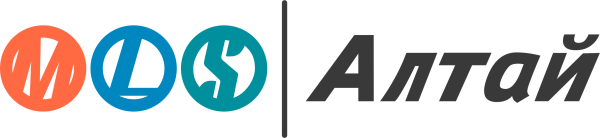 База агентства.
Возможность работать с объектами агентства
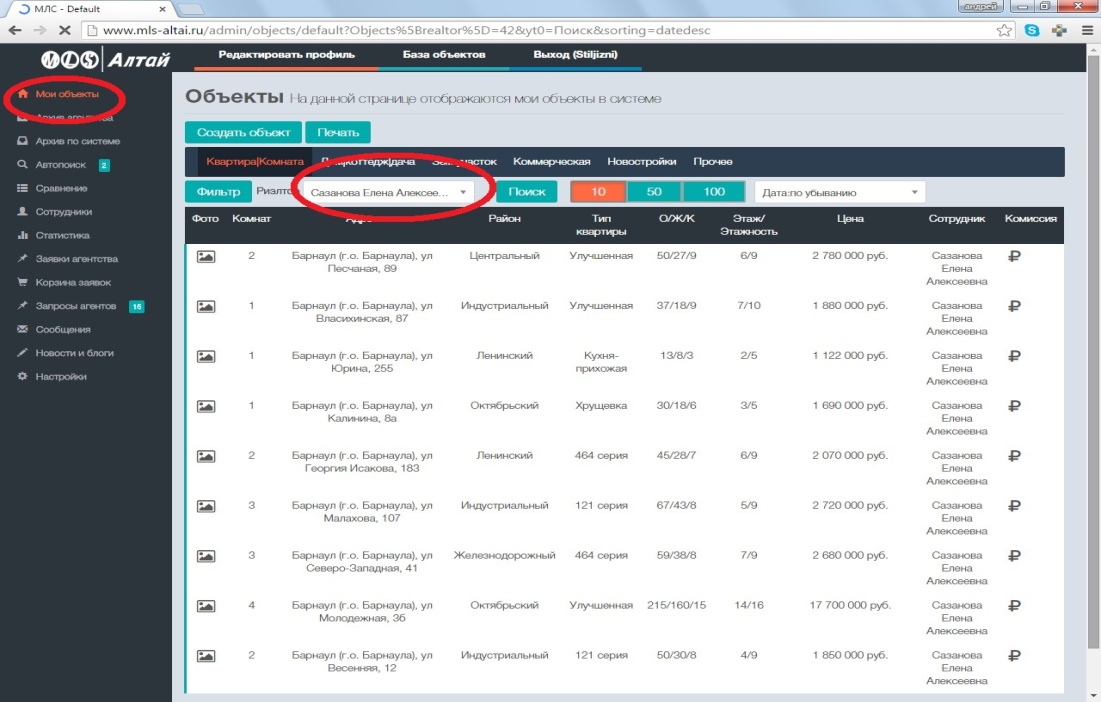 Вам  доступна вся  база объявлений агентства о продаже, покупке, найму жилья и коммерческой недвижимости.
Редактировать объект, удалить, разместить в топ и распечатать
-Объект можно редактировать, удалить, разместить в топ, распечатать.
-Только достоверная, проверенная информация  по объектам  недвижимости, ответственность за  которую несут участники сообщества.
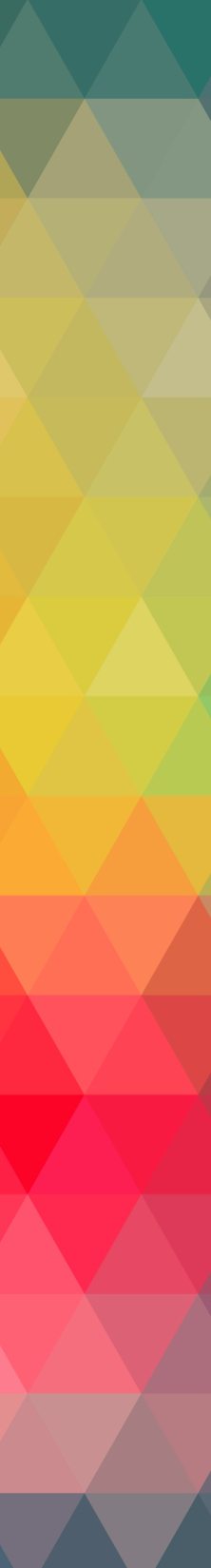 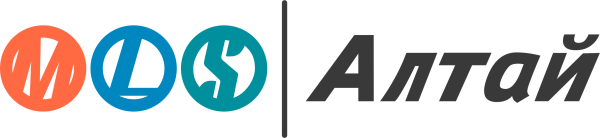 Контроль ведения бизнеса.
Статистика изменения стоимости объекта по агентству и по базе МЛС
-Руководители получают уникальную возможность контроля эффективности работы агентства,  анализ продаж, состояние рынка, потребностей, колебание цен  и пр.
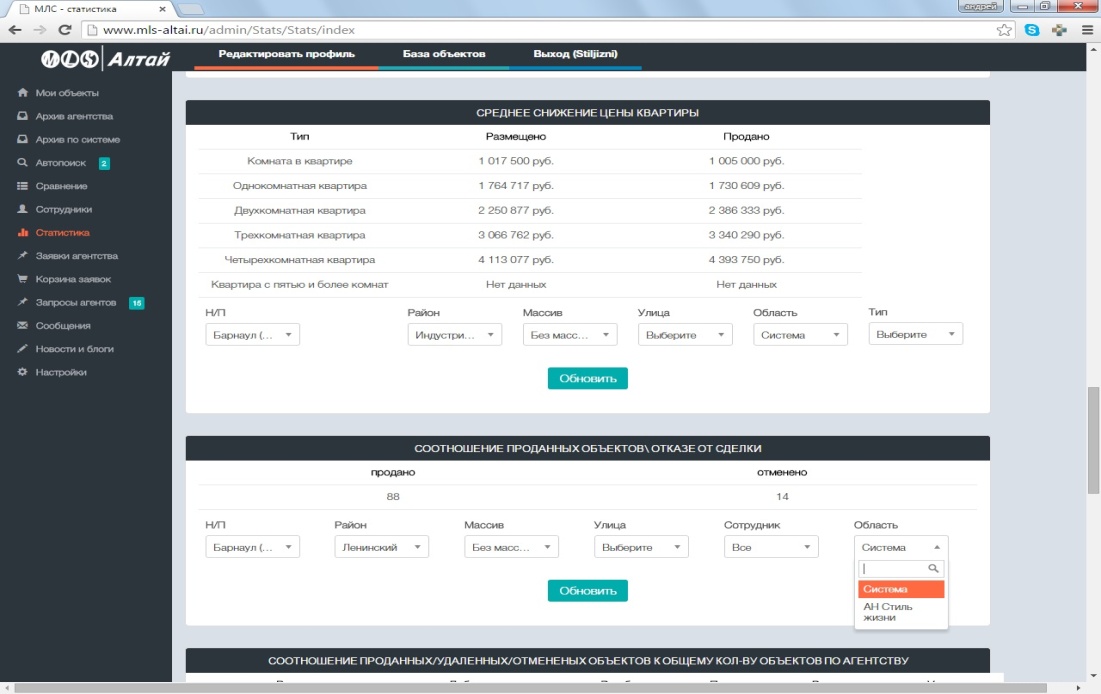 История работы сотрудника с объектами в базе МЛС
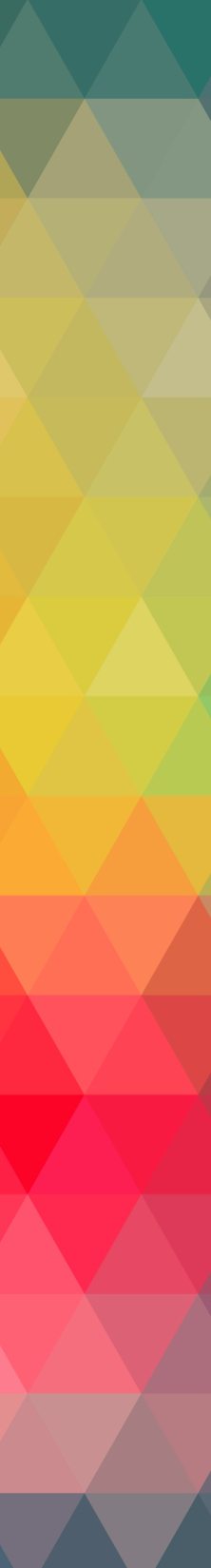 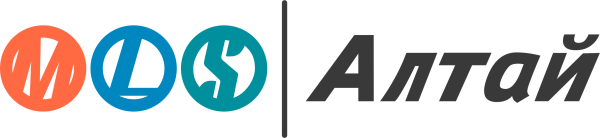 Контроль ведения бизнеса.
Статистика просмотра объектов по агентству и по базе МЛС
- Отсутствие  дублирования объявлений в  системе.
- Получение вознаграждения  от  партнеров за проданный  ими «Ваш» объект.
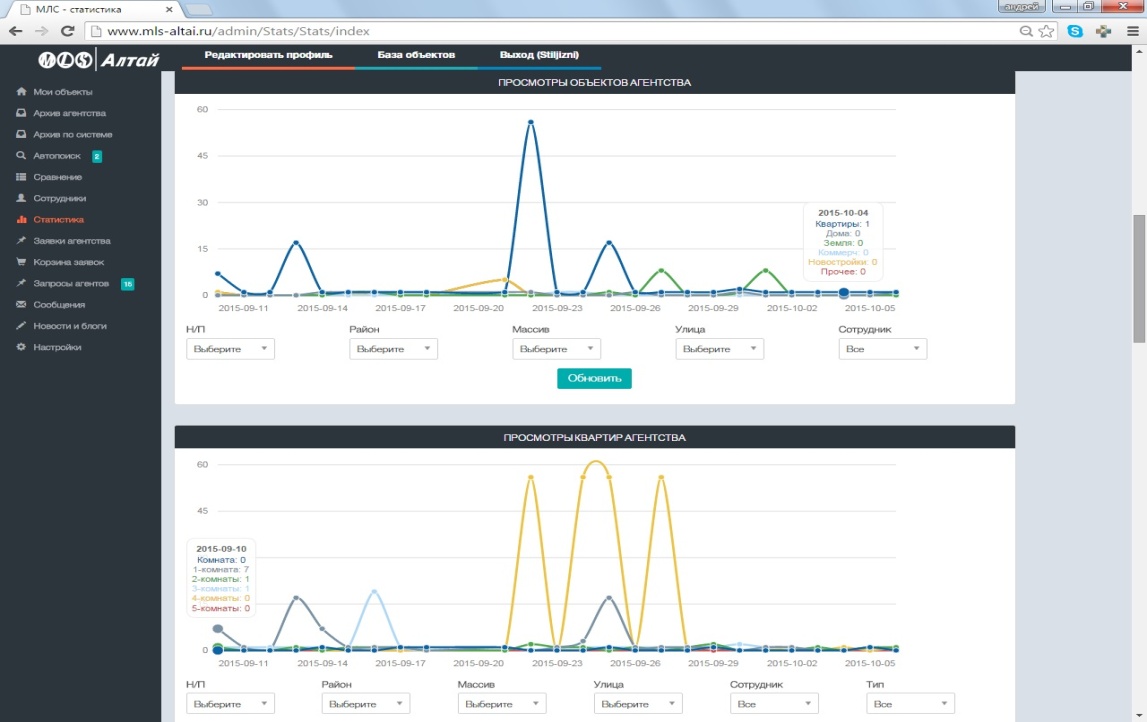 Статистика посещения агентов, рейтинг агентств
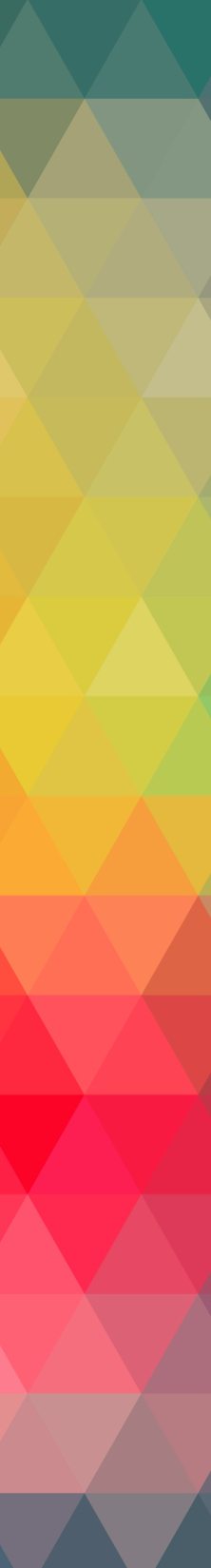 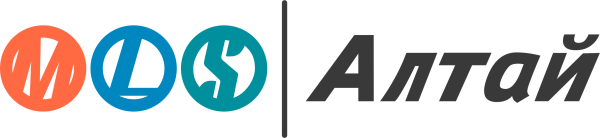 Как это работает? С чего  начать?
Кабинет агента – возможность работать с объектами
- Абонент заключает договор  с Исполнителем. 
-Заполняет  Анкету на подключение, обозначает контактное лицо или  нескольких лиц, номера телефонов и адреса электронной почты.
-Оплачивает обозначенный в договоре  вступительный  взнос.
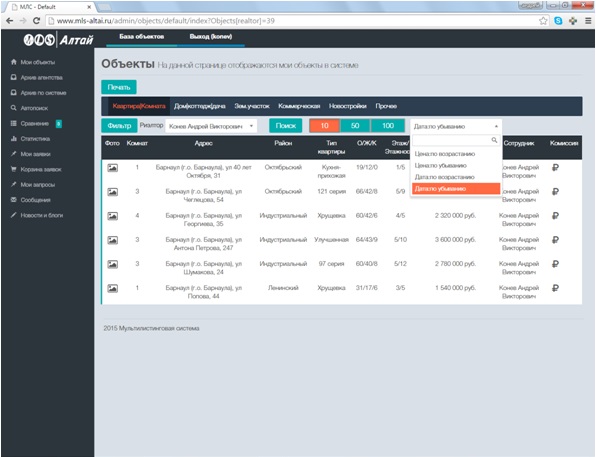 Возможность создать заявку на автоматический подбор варианта
-Создает собственный  рабочий кабинет, получает от Администратора логин и  пароль для  собственного аккаунта.
-Возможность автоматического поиска.
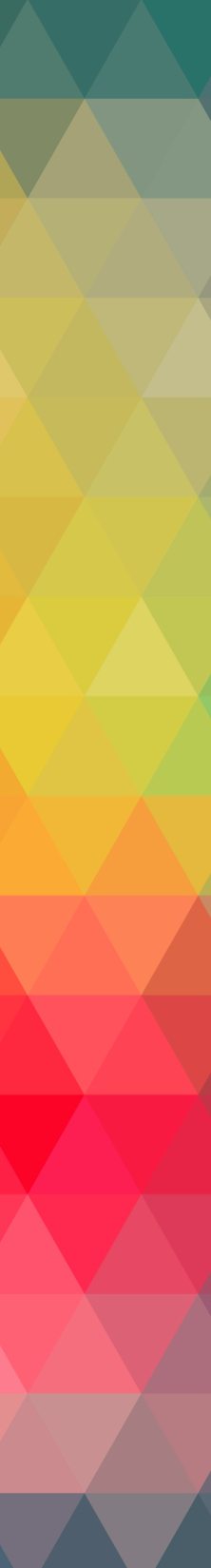 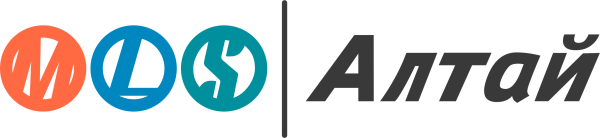 Выходим на сделку!
- Абонент размещает любое  количество заявок на объекты на  неограниченное  время. 
- Все объявления снабжены фотографиями и  описанием  объекта. 
-Абонент  следит за  актуальностью  «своих» объявлений.
-Абонент  получает возможность оперативной  связи   с коллегами для заключения  сделки  по любому представленному  в Системе  объекту.
Назначить просмотр, заказать звонок, пожаловаться
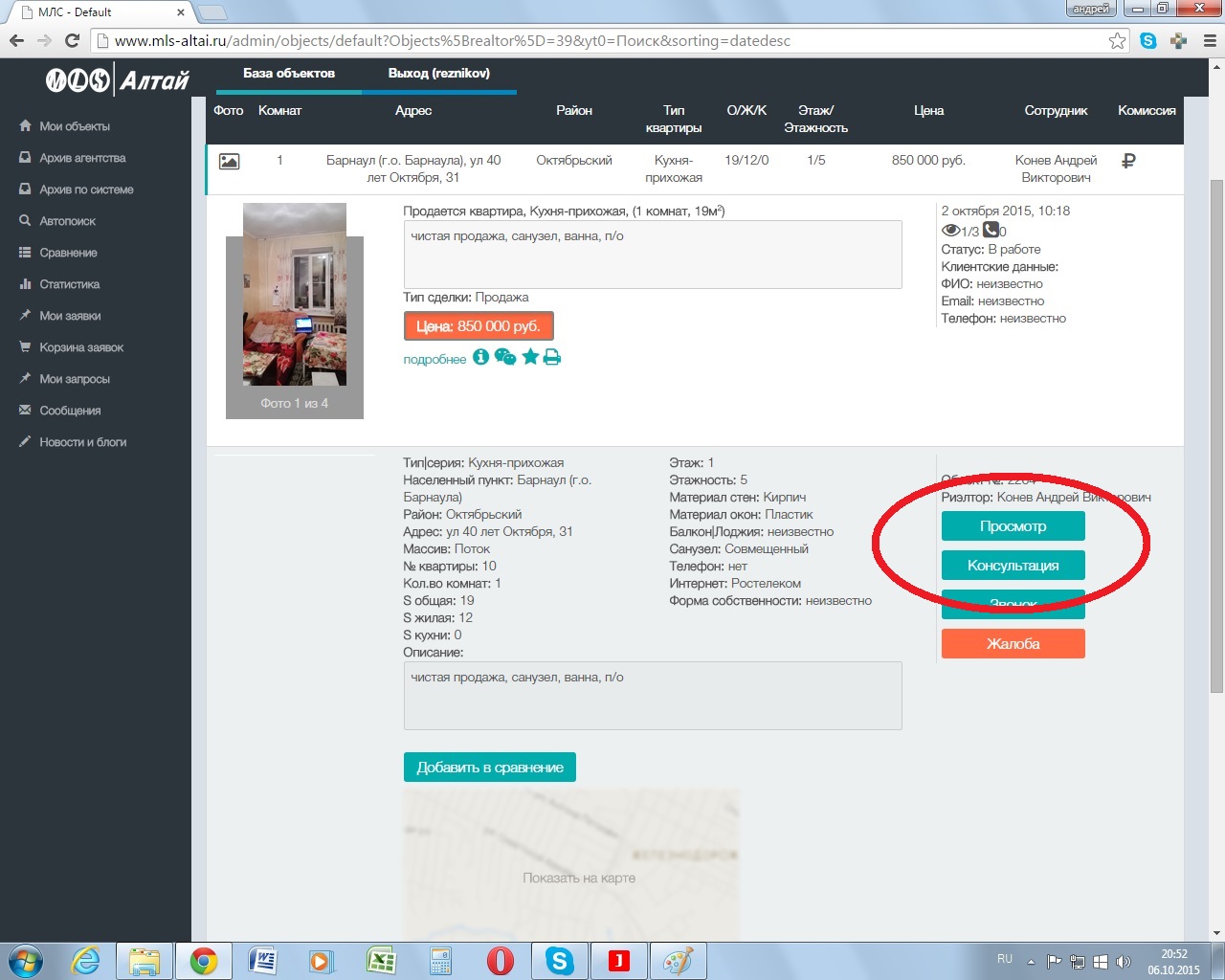 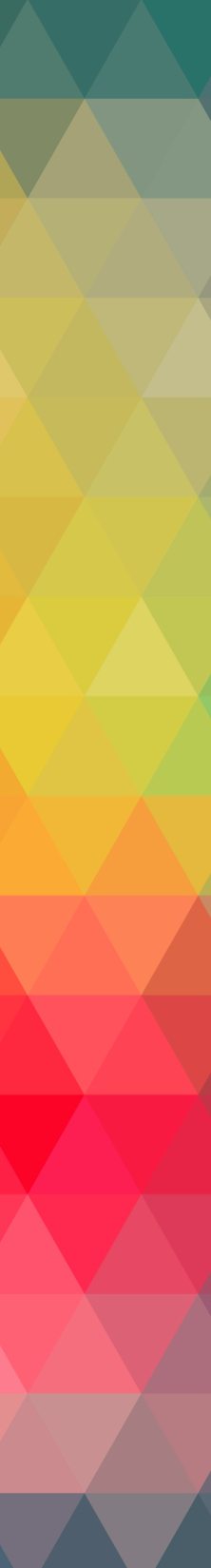 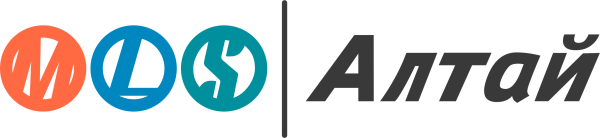 МЛС – динамичная, живая  система для круглосуточного on-line общения и эффективного бизнеса.
Карточка объекта с возможностью заказать просмотр, консультацию
-Возможность  постоянных  обновлений функционала.
-Расширение горизонтальных  связей, привлечение заинтересованных  структур – застройщиков, банков, страховых, регистрирующих, оценочных, экспертных организаций.
-Система гарантирует защищенность, конфиденциальность размещенной  информации.
- В перспективе - возможность  выхода  на «объекты» коллег в партнерских  системах МЛС в других регионах России.
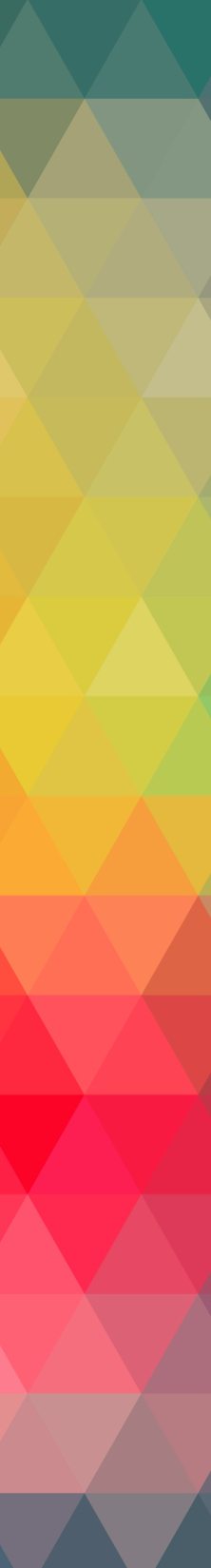 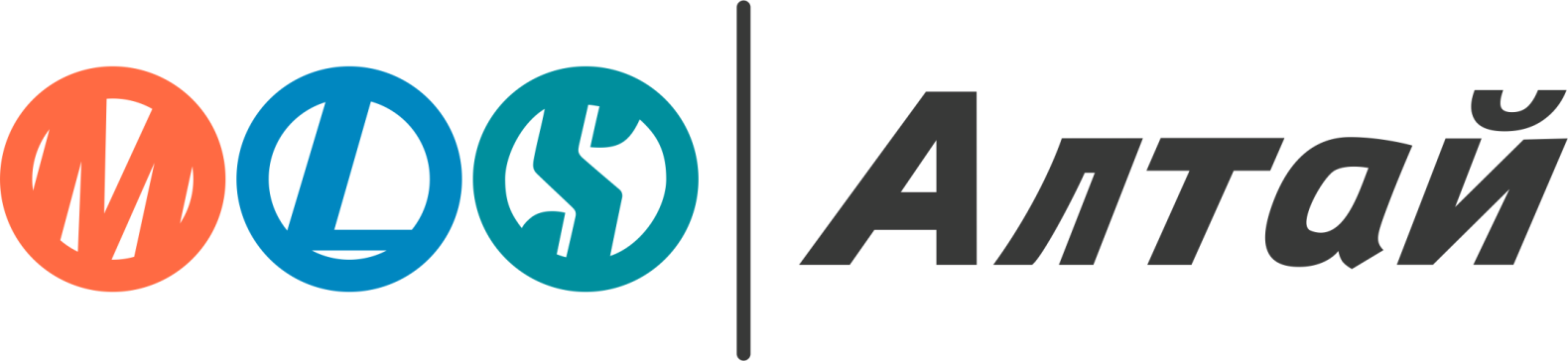 МЛС Алтай – новое слово  на рынке  недвижимости региона.